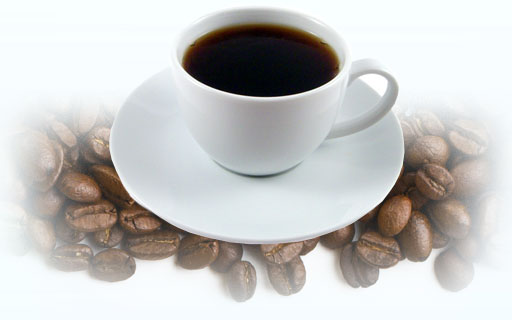 Java Review
Lecture 2
CS2110 Fall 2008
Announcements
Assignment 1 has been posted
Due Wednesday, September 9, 11:59pm.  
No partners on A1.  (Groups of 2 allowed on A2-A5).

Check that you are in CMS
Materials available in CMS
Report any problems to Bill Hogan, cs22110 administrative assistant (whh@cs.cornell.edu)
Announcements
It’s really a good idea to start on A1 and check CMS this week (well before the assignment is due)
Sections start this week
Section material will be useful for A1
Available help
Consulting will start very soon—watch for announcements
Instructor & TA office hours are in effect
Check daily for announcements
	http://courses.cs.cornell.edu/cs2110
     Newsgroup also worth watching
Today — A Smorgasbord
A brief (biased) history of programming languages
Review of some Java/OOP concepts
Java tips, trick, and pitfalls
Debugging and experimentation
Machine Language
Used with the earliest electronic computers (1940s)
Machines use vacuum tubes instead of transistors
Programs are entered by setting switches or reading punch cards
All instructions are numbers
Example code
0110 0001 0000 0110
        add  reg1                6

An idea for improvement
Use words instead of numbers
Result: Assembly Language
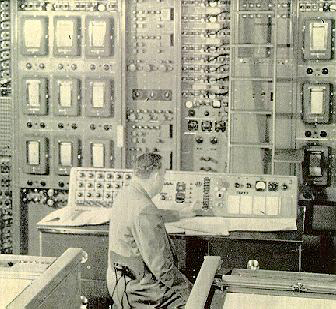 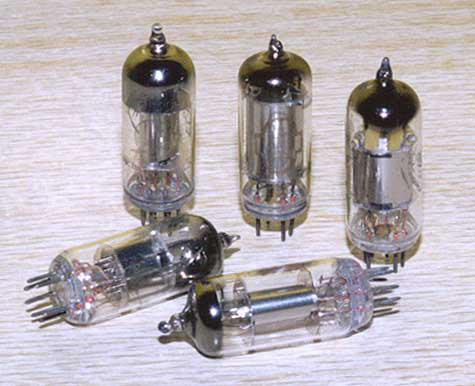 Assembly Language
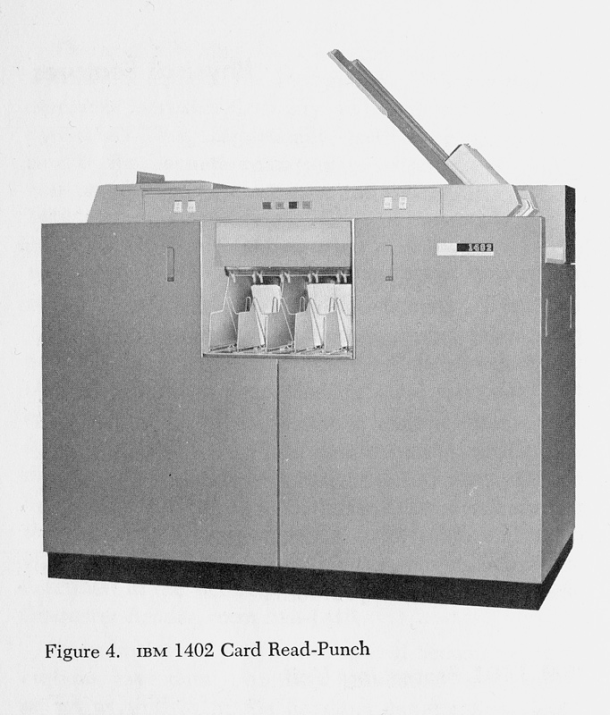 Idea: Use a program (an assembler) to convert assembly language into machine code
Early assemblers were some of the most complicated code of the time (1950s)
Example code
ADD       R1 	6
MOV	    R1 	COST
SET 	    R1 	0
JMP 	    TOP
Idea for improvement
Let’s make it easier for humans by designing a high level computer language
Result: high-level languages
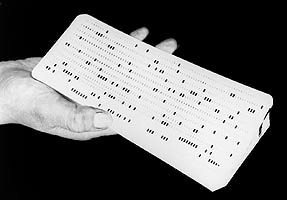 High-Level Language
Idea: Use a program (a compiler or an interpreter) to convert high-level code into machine code

Pro
Easier for humans to write, read, and maintain code
Con
The resulting program was usually less efficient than the best possible assembly-code
Waste of memory
Waste of time
The whole concept was initially controversial
FORTRAN (mathematical FORmula TRANslating system) was designed with efficiency very much in mind
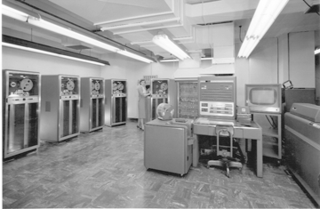 FORTRAN
Initial version developed in 1957 by IBM
Example code





FORTRAN introduced many high-level language constructs still in use today
Variables & assignment
Loops
Conditionals
Subroutines
Comments
C  SUM OF SQUARES
	ISUM = 0
	DO 100 I=1,10
	ISUM = ISUM + I*I
100	CONTINUE
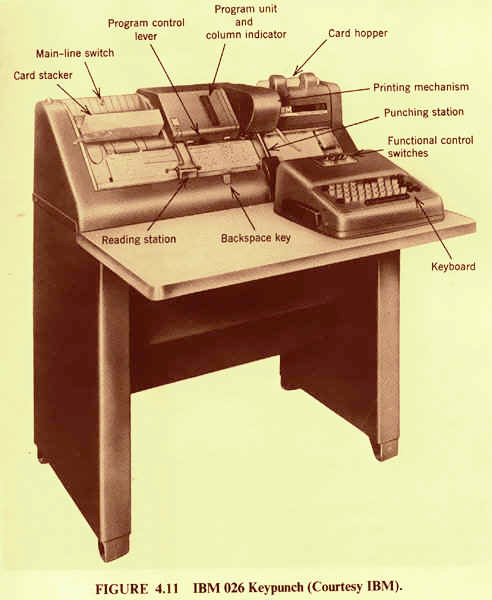 ALGOL
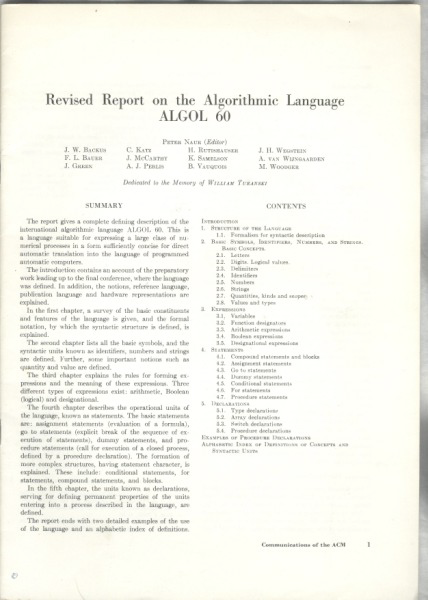 Sample code







ALGOL 60 included recursion
Pro: easier to design clear, succinct algorithms
Con: too hard to implement; too inefficient
comment Sum of squares
begin
	integer i, sum;
	for i:=1 until 10 do
		sum := sum + i*i;
end
ALGOL
= ALGOrithmic Language
Developed by an international committee
First version in 1958 (not widely used)
Second version in 1960 (become a major success)
COBOL
COBOL = COmmon Business Oriented Language
Developed by the US government (about 1960)
Design was greatly influenced by Grace Hopper
Goal: Programs should look like English
Idea was that anyone should be able to read and understand a COBOL program
COBOL included the idea of records (a single data structure with multiple fields, each field holding a value)
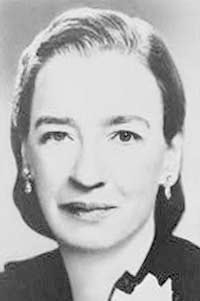 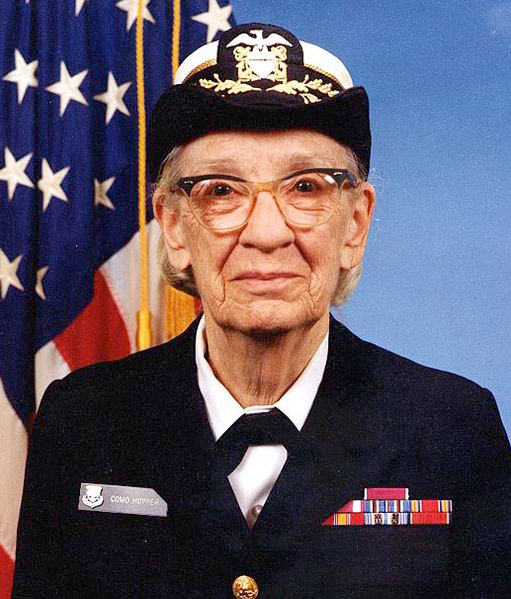 Simula & Smalltalk
These languages introduced and popularized Object Oriented Programming (OOP)
Simula was developed in Norway as a language for simulation in the 60s
Smalltalk was developed at Xerox PARC in the 70s
These languages included
Classes 
Objects
Subclassing and inheritance
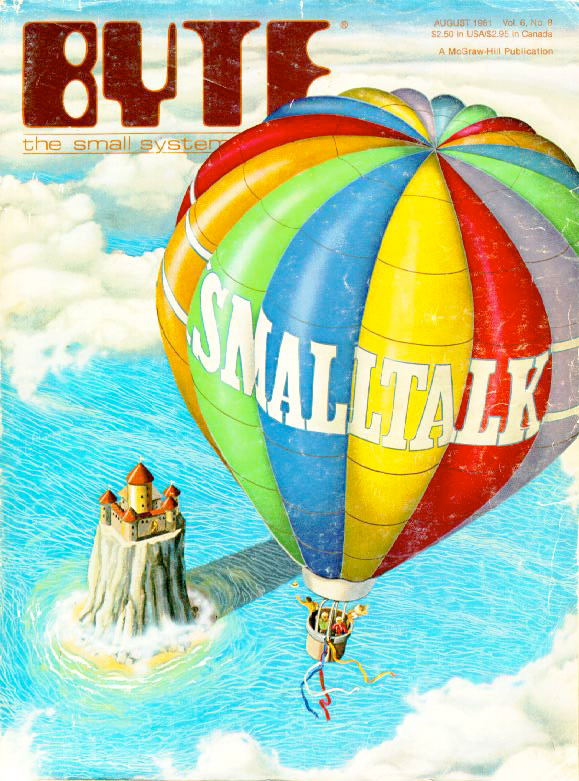 Java – 1995 (James Gosling)
Java includes
Assignment statements, loops, conditionals from FORTRAN (but syntax from C)

Recursion from ALGOL

Fields from COBOL

OOP from Simula & Smalltalk
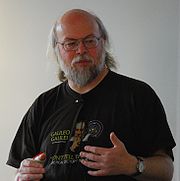 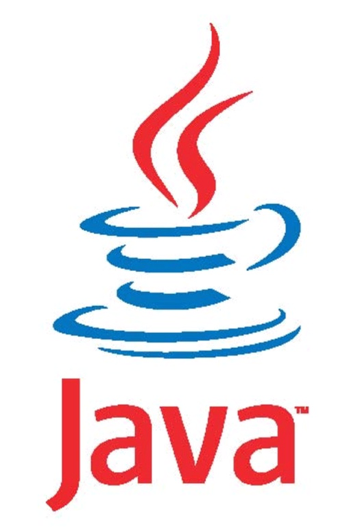 JavaTM and logo © Sun Microsystems, Inc.
In theory, you already know Java…
Classes and objects
Static vs instance fields and methods
Primitive vs reference types
Private vs public vs package
Constructors
Method signatures
Local variables
Arrays
Subtypes and Inheritance, Shadowing
… but even so
Even standard Java features have some subtle aspects relating to object orientation and the way the type system works
Let’s touch on a few of these today
We picked topics that will get you thinking about Java the way that we think about it!
Java is object oriented
In most prior languages, code was executed line by line and accessed variables or record

In Java, we think of the data as being organized into objects that come with their own methods, which are used to access them
This shift in perspective is critical 
When coding in Java one is always thinking about “which object is running this code?”
Dynamic and Static
Some kinds of information is “static”
There can only be one instance
Like a “global variable” in C or C++ (or assembler)

Object-oriented information is more “dynamic”
Each object has its own private copy
When we create a new object, we make new copies of the variables it uses to keep its state

In Java this distinction becomes very important
Names
The role of a name is to tell us
Which class is being referenced, although sometimes this is clear from the context
Which object is being referenced, unless we’re talking about a static method or a static variable
Example
System.out.println(a.serialNumber)
out is a static field in class System
The value of System.out is an instance of a class that has an instance method println(int)
If an object must refer to itself, use this
this.i = i;
The main Method
Can be called from anywhere
Associated with the class; don’t need an instance (an object) to invoke it
No return value
Method must be named main
public static void main(String[] args) {
...
}
Parameters passed to program on command line or, in Eclipse, can be defined in the “Run” configuration dialog box (which the same as the “Debug” one…)
Static methods and variables
If a method or a variable is declared “static” there will be just one instance for the class
Otherwise, we think of each object as having its own “version” of the method or variable
Anyone can call a static method or access a static variable
But to access a dynamic method or variable Java needs to know which object you mean
Static methods and variables
class Foo {
   static int xyz;
   static void bar(int i) { … }
   int zyx;
   void abc() { … }
}

Foo a = new Foo();
Foo b = new Foo();
a.bar(b.zyx);
Dynamic method abc()
Dynamic method abc()
Dynamic variable zyx
Dynamic variable zyx
Foo instancea
Foo instanceb
static method bar()
static variable xyz
Class Foo
Static methods and variables
class Thing {
     static int s_val;         // One for the whole class
     int o_val;                //  Each object will have its own personal copy

     static void s_method()  // Anyone can call this
     {
           s_val++;            // Legal: increments the shared variable s_val
           o_val = s_val;      // Illegal: Which version of o_val do we mean?
           o_method(s_val);   // Illegal: o_method needs an object reference
      }

      void o_method()
      {
             s_val++;        // Legal
             this.s_val++;   // Illegal: s_val belongs to the class, not object
             o_val = s_val;  // Legal:  same as this.o_val = s_val
             s_method();    // Legal:  calls the class method s_method()
             o_method();    // Legal:  same as this.o_method();
       }
}
Avoiding trouble
Use of static methods is discouraged
Keep in mind that “main” is a static method
Hence anything main calls needs to have an associated object instance, or itself be static
class Thing {
     int counter;
     static int sequence;

     public static void main(String[] args)
     {
	int c = ++counter;     // Illegal: counter is associated with an
                                    // object of type Thing.  But which object?
          int s = ++sequence;    // Legal: sequence is static too
     }
}
Class Hierarchy
superclass of Puzzle and Array and EPuzzle
Object
superclass of EPuzzle
subclass of Object
Array
Puzzle
subclass of Puzzle and  Object
EPuzzle
Every class (except Object) has a unique
immediate superclass, called its parent
Constructors
Called to create new instances of a class
Default constructor initializes all fields of the class  to default values (0 or null)
class Thing {
     int val;

     Thing(int val) {
          this.val = val;
      }

      Thing() {
           this(3);
      }
}
Thing one = new Thing(1);
Thing two = new Thing(2);
Thing three = new Thing();
What about non-class variables?
Those are not automatically initialized, you need to do it yourself!
Can cause confusion
this.val was automatically initialized to zero, but undef has no defined value!  Yet the declaration looks very similar!  In what way did it differ?
class Thing {
     int val;

     Thing(int val) {
          int undef;
          this.val = val+undef;
      }

      Thing() {
           this(3);
      }
}
Finalizers
Like constructors but called when the object is deallocated
Might not happen when you expected
Garbage collector decides when to actually deallocate an object
So objects can linger even when you no longer have a reference to them!
For this reason, we tend not to use finalizers – they add an undesired form of unpredictability
Static Initializers
Run once when class is loaded
Used to initialize static objects
class StaticInit {
    static Set<String> courses = new HashSet<String>();
    static {
        courses.add("CS 2110");
        courses.add("CS 2111");
    }

    public static void main(String[] args) {
         ...
    }
}
Static vs Instance Example
16
class Widget {
    static int nextSerialNumber = 10000;
    int serialNumber;
    Widget() {
        serialNumber = nextSerialNumber++;
    }
    public static void main(String[] args) {
        Widget a = new Widget();
        Widget b = new Widget();
        Widget c = new Widget();
        System.out.println(a.serialNumber);
        System.out.println(b.serialNumber);
        System.out.println(c.serialNumber);
     }
}
Names
Refer to my static and instance fields & methods by (unqualified) name:
serialNumber
nextSerialNumber
Refer to static fields & methods in another class using name of the class
Widget.nextSerialNumber
Refer to instance fields & methods of another object using name of the object
a.serialNumber
Overloading of Methods
A class can have several methods of the same name
But all methods must have different signatures
The signature of a method is its name plus the types of its parameters
Example: String.valueOf(...) in Java API
There are 9 of them:
valueOf(boolean);
valueOf(int);
valueOf(long);
...
Parameter types are part of the method’s signature
Example: Overloading “compareTo”
Many classes extend an object that supports an interface called “comparable”.  If you do this you can override these methods:
equals():  a.equals(b), returns true/false
compareTo():  a.compareTo(b): returns -/0/+
hashCode(): a.hashCode: usually you return data.hashCode() for some data object in a that represents a’s “value” (perhaps a string or a number)
Overriding all three methods allows Java utilities that sort arrays to operate on your class
But one warning: if you override these methods you must override all of them
Primitive vs Reference Types
Primitive types
int, short, long, float, byte,
char, boolean, double
Efficient
1 or 2 words
Not an Object—unboxed

Reference types
Objects and arrays
String, int[], HashSet
Usually require more memory
Can have special value null
Can compare null with ==, !=
Generates NullPointerExceptionif you try to dereference null
abc
57
abc

nonzero
val
57
next
null
Comparing Reference Types
Comparing objects (or copying them) isn’t easy!
You need to copy them element by element
Compare objects using the “equals” method, which implements “deep equality”

Example: suppose we have
String A = “Fred”, B = “Fred”;
What will A == B return?  
Need to use A.equals(B)
False!  A and B are differentstrings even though their valueis the same.
Comparing Reference Types
You can define “equals” for your own classes
Do this by overriding the built in “equals” method:
          boolean equals(Object x);
But if you do this, must also override Object.hashCode() (more on this later)
== versus .equals
A few wrong and then correct examples
== with primitive types
Puzzle:  why do Integer comparisons work?
Integer I = 7;
(I == 7)?                      
(I == new Integer(7))

… the first comparison only works because Java auto-unboxes I to compare it with int 7.
If it had autoboxed the 7, the comparison would have failed!  Lucky Java gets this right...
True, but not obvious why!
False
== with primitive types
Integer I;
(I == null)?   Uninitialized
(I == 0)?       Null ref. ex.
Integer I = new Integer(0);
(I == null)?   False
(I == 0)?      True
int i;
(i == null)?  Undefined
(i == 0)?      Uninitialized
static int i;
(i == null)?  Undefined
(i == 0)?      True
Arrays
String[] a = new String[4];
Arrays are reference types
Array elements can be reference types or primitive types
E.g., int[] or String[]
a is an array, a.length is its length
Its elements are
a[0], a[1], ..., a[a.length-1]
The length is fixed when the array isfirst allocated using « new »
a[2] = "hello"
a
null
“hello”
a.length = 4
Accessing Array Elements Sequentially
public class CommandLineArgs {
    public static void main(String[] args) {
        System.out.println(args.length);
        // old-style
        for (int i = 0; i < args.length; i++) {
             System.out.println(args[i]);
        }
        // new style
        for (String s : args) {
             System.out.println(s);
        }
    }
}
Back to the Class Hierarchy
superclass of Puzzle and Array and EPuzzle
Object
superclass of EPuzzle
subclass of Object
Array
Puzzle
subclass of Puzzle and  Object
EPuzzle
Every class (except Object) has a unique
immediate superclass, called its parent
Inheritance
A subclass inherits the methods of its superclass
Example: methods of the Object superclass:
equals(), as in A.equals(B)
toString(), as in A.toString()
… others we’ll learn about later in the course
… every object thus supports toString()!
Overriding
A method in a subclass overrides a method in superclass if:
both methods have the same name,
both methods have the same signature (number and type of parameters and return type), and
both are static methods or both are instance methods
Methods are dispatched according to the runtime type of the actual, underlying object
Accessing Overridden Methods
Suppose a class S overrides a method m in its parent
Methods in S can invoke the overridden method in the parent as
super.m()
In particular, can invoke the overridden method in the overriding method!  This is very useful
Caveat: cannot compose super more than once as in
super.super.m()
Unexpected Consequences
An overriding method cannot have more restricted access than the method it overrides
class A {
    public int m() {...}
}
class B extends A {
    private int m() {...} //illegal!
}

A foo = new B(); // upcasting
foo.m();               // would invoke private method in
                             // class B at runtime
… a nasty example
class A { 
    int i = 1; 
    int f() { return i; } 
} 
class B extends A { 
    int i = 2;                                                      // Shadows variable i in class A. 
    int f() { return -i; }                                      // Overrides method f in class A. 
} 
public class override_test { 
    public static void main(String args[]) { 
         B b = new B();
         System.out.println(b.i);                       // Refers to B.i; prints 2. 
         System.out.println(b.f());                     // Refers to B.f(); prints -2. 
         A a = (A) b;                                            // Cast b to an instance of class A. 
         System.out.println(a.i);                        // Now refers to A.i; prints 1; 
         System.out.println(a.f());                     // Still refers to B.f(); prints -2; 
    } 
}
The “runtime” type of “a” is “B”!
Shadowing
Like overriding, but for fields instead of methods
Superclass: variable v of some type
Subclass: variable v perhaps of some other type
Method in subclass can access shadowed variable using super.v
Variable references are resolved using static binding (i.e., at compile-time), not dynamic binding (i.e., not at runtime)

Variable reference r.v uses the static (declared) type of the variable r, not the runtime type of the object referred to by r

Shadowing variables is bad medicine and should be avoided
… back to our earlier example
class A { 
    int i = 1; 
    int f() { return i; } 
} 
class B extends A { 
    int i = 2;                                                      // Shadows variable i in class A. 
    int f() { return -i; }                                      // Overrides method f in class A. 
} 
public class override_test { 
    public static void main(String args[]) { 
         B b = new B();
         System.out.println(b.i);                       // Refers to B.i; prints 2. 
         System.out.println(b.f());                     // Refers to B.f(); prints -2. 
         A a = (A) b;                                            // Cast b to an instance of class A. 
         System.out.println(a.i);                        // Now refers to A.i; prints 1; 
         System.out.println(a.f());                     // Still refers to B.f(); prints -2; 
    } 
}
The “declared” or “static” type of “a” is “A”!
Array vs ArrayList vs HashMap
Three extremely useful constructs (see Java API)
Array
Storage is allocated when array created; cannot change
Extremely fast lookups

ArrayList (in java.util)
An “extensible” array
Can append or insert elements, access i’th element, reset to 0 length
Lookup is slower than an array
HashMap (in java.util)
Save data indexed by keys
Can lookup data by its key
Can get an iteration of the keys or values
Storage allocated as needed but works best if you can anticipate need and tell it at creation time.
HashMap Example
Create a HashMap of numbers, using the names of the numbers as keys:
Map<String, Integer> numbers                      = new HashMap<String, Integer>();
numbers.put("one", new Integer(1));
numbers.put("two", new Integer(2));
numbers.put("three", new Integer(3));
To retrieve a number:
Integer n = numbers.get("two");
Returns null if the HashMap doesn’t contain key
Can use numbers.containsKey(key) to check this
Generics and Autoboxing
Old (pre-Java 5)
Map numbers = new HashMap();
numbers.put("one", new Integer(1));
Integer s = (Integer)numbers.get("one");
New (generics)
Map<String, Integer> numbers =
new HashMap<String, Integer>();
numbers.put("one", new Integer(1));
Integer s = numbers.get("one");
New (generics + autoboxing)
Map<String, Integer> numbers =
new HashMap<String, Integer>();
numbers.put("one", 1);
int s = numbers.get("one");
Experimentation
All of this adds up to some pretty confusing stuff you’ll need to learn!

Don’t be afraid to experiment by writing little code fragments and seeing if they compile and what they do.

But don’t write random code hopingthat it might work by some miracle.
Examples in the Sun online JDK manual can be really helpful!  
Cut and paste from Sun JDK manual is not considered to be a violation of academic integrity.  
So go for it!
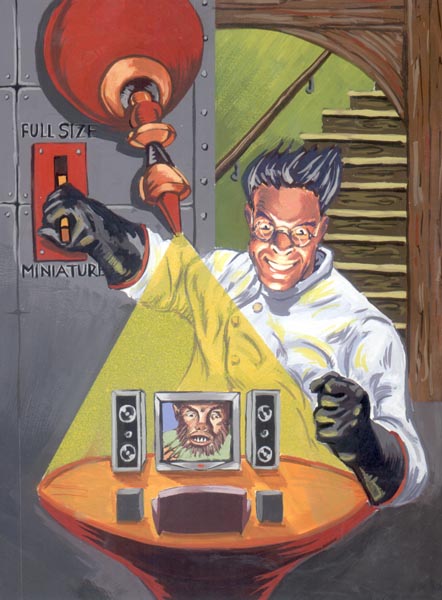 Debugging
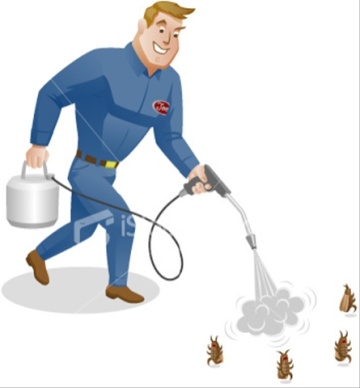 Debugging
Do not just make random changes, hoping something will work.  This never works.
Think about what could cause the observed behavior
Isolate the bug.  Focus on the first thing that goes wrong.

An IDE helps by providing a Debugging Mode
Can set breakpoints, step through the program while watching chosen variables
When program pauses at breakpoint, or dies, can look at values of variables it was using